Création en
Novembre 2002
50 adhérents
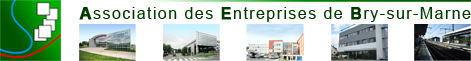 Bry-Entreprises Montdest
Bry-Champigny-Noisy-Villiers
Hôtel de Ville
1 Grande Rue Charles De Gaulle 
94360 Bry-sur-Marne
Tél. 01.45.16.68.41
Fax 01.45.16.68.48
Email : evelyne@revellat.com
Sommairel'equipe en placeaxes de travail 2012Calendrier 2012Voeux
L'Equipe et son environnement
Commerce, Artisanat,
TPE/PME, Prof. libérales
Stéphane Bouzerand
Chantal Maire
Mairie de Bry
JP Spilbauer
CCIP
André Rouchès
Espace Emploi
Monique Roussel
Margo Botta
Hervé  Karleskind
Vice-Président
Com. Extérieure
Christine Legat
Vice-Présidente
Com. Internet
Evelyne Revellat
Présidente
Club d’Entreprises
partenaires
Chantal Maire
Coordinatrice Club/Ville 
(1/3)
Annie Migliore
Secrétaire Générale
Questions R.H.
Jean Couturier
Trésorier
Anne Letondel
Secrétaire
Contacts Adhérents
Patrick Roussel
Transmissions-Reprises
Michel Casaliggi
Trésorier Adjoint
Laurent Legagnoux
Coordination Générale
CMA
Patrick Bonnet
Laurent Ollier
Chargé Informatique
Sophie Guyader
Secrétaire Adjointe
CGPME
Didier Genevois
Nos Voisins
Villiers / Champigny
Entreprises de Bry-sur-Marne
Comment nous contacter ?
Evelyne Revellat,

Hervé Karleskind,

Christine Legat, 

Annie Migliore, 

Anne Letondel,

Sophie Guyader,

Laurent Legagnoux,

Michel Casaliggi,

Laurent Ollier,

Patrick Roussel,

Chantal Maire
Présidente 
(organisation générale et atelier Transmission)
Vice-Président
(Relations extérieures, -CCIP, CAREEP-)
Vice-Présidente
(Responsable communication)
Secrétaire Générale
(Responsable R.H, Relations Clubs et Espace Emploi)
Secrétaire
(adhésions et mise à jour de vos coordonnées)
Secrétaire adjointe

Coordinateur Général

Trésorier
(info adhésion)
Responsable informatique

Animateur Atelier Transmissions-Reprises

Manager du commerce et des  entreprises
accueil et suivi des créateurs d’activités à Bry. 
Coordination Club/Ville.
1
Objectif Bry-Entreprises : Partenariat / Mairie
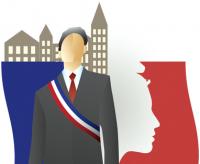 Renforcer les liens entre
    les services de la mairie
    et les entreprises

Présentation régulière des 
    actions Bry-Entreprises

Bry-Entreprises, interlocuteur privilégiée des entrepreneurs bryards
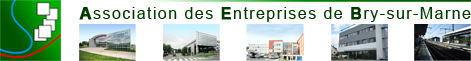 Bry-Entreprises
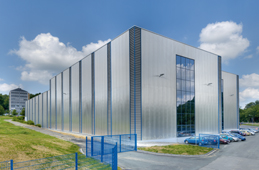 Les axesde travail
2
Objectifs :  Autour des besoins des entreprises et des priorités de la Mairie :
Installation d'un restaurant inter-entreprises
Création d'une salle multi-média
Préparer l'avenir : 2 temps fort, Bry 2013, Bry 2018 (métro automatique)
Veiller à la possibilité d'implantation de nouvelles entreprises à Bry
Renforcer l'activité économique du territoire en valorisant ses atouts et les entreprises (CAREEP, Carrefour de l'emploi)
3
Pérenniser les entreprises bryardes
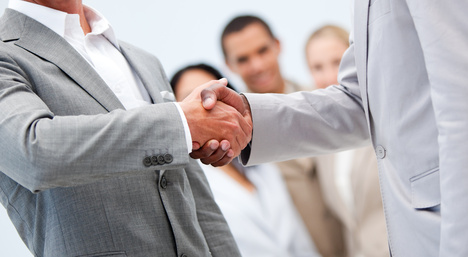 Accompagner les entrepreneurs dans leur
   développement
   -> CONSEILS
   -> CONFERENCES
   -> RENCONTRES
Favoriser la transmission d’entreprises par la mise en lien entre cédants et 
   repreneurs potentiels :
   -> Mise en place d'une Permanences en 2012 :
-> Action 2012 : Permanences Transmissions-Reprises mises en place avec le Pôle Commerce Chantal Maire.
Lieu : Espace Emploi en relation avec Margo Botta
Animateur : Patrick Roussel (2 référents en alternance)
4
Aider les jeunes créateurs d’entreprises
Actions de parrainage 
   entre un jeune créateur et
   un chef d’entreprise confirmé

Aide et information aux 
   démarches administratives
   quotidiennes
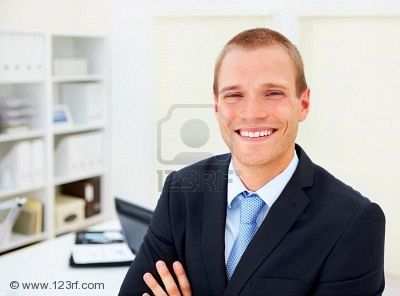 5
Les adhérents Bry-Entreprises
Valoriser l’implication de
    chacun : c'est prendre vos     suggestions de contribution

Coopter de nouveaux membres

Vous aider à vous faire connaître : Le CAREEP

Réunion mensuelle tous les 1er jeudis du mois.
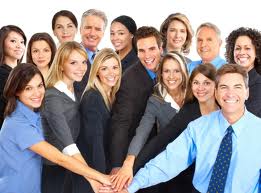 -> Action 2012 : Bry-Entreprises membres du comité d'organisation du CAREEP : 16 octobre 2012 à MONTREUIL.
 Animateur : Hervé Karleskind, Vice-Président
calendrier a venir
Conférences - Cartes sur tables
Janvier : Financement des entreprises (Subventions, banque et B. Angels), dernier jeudi de janvier. (Vous recevrez confirmation par mail du lieu)
Mars : l'Avenir de Bry (questions – Réponses avec M. Le Maire)
Mai : Transmissions et reprises (CCIP, CMA) 
Juin : Dernier jeudi de juin
Synthèses Actions 2012 :
Réunions mensuelles tous les 1er jeudis du mois. Toujours ouvertes à l'ensemble des adhérents avec des invités extérieurs. Instauration d'un roulement pour permettre à 1 adhérent, au moins, de faire une présentation détaillée de son activité.
Possibilité aux adhérents d'apporter leur contribution selon leur inspiration et savoir-faire en se joignant aux groupes de travail, à hauteur de leur disponibilités. Se rapprocher de Laurent Legagnoux, Coordinateur Général.

Rencontre avec les autres clubs entreprises à la CCIP (échanges d'expériences et contributions), les institutionnels Chambre de métiers, agence de développement économique sur les grands axes de développement et projets 2012/2018.

Rencontres business avec conférence d'introductive, grâce au cartes sur table à thèmes 1 mois sur 2 (pour l'instant)
Permanence Transmissions-Reprises d'entreprises

Veille à la pérennité de la Signalétique des entreprises dans la ville

Rencontres sportives : Les foulées Bryardes
A bientôt...
Merci de votre attention
Bry-Entreprises vous souhaite
d'excellentes fêtes de fin d'année 2011.

Notre prochaine réunion mensuelle :

Jeudi 5 janvier 2012 à 18 h 30 
Salle de la Pépinière, 
72 rue de la République à Bry